Государственное бюджетное образовательное  учреждение
 дополнительного профессионального образования 
Тверской  областной  институт  усовершенствования  учителей

Технологическая карта как современная форма планирования педагогического взаимодействия учителя и учащихся
Участники проекта: 
Цветкова Елена Викторовна
Стуколова Елена Анатольевна
Смирнова Ольга Александровна
Чепурнова Елена Юрьевна
Руководитель:
Тихомирова Евгения Андреевна, доцент
кафедры основного общего, среднего и
профессионального образования, к.ф.н.,
доцент


Тверь 2015 г.
«Если мы будем учить сегодня так, 
как мы учили вчера, 
мы украдем у детей завтра»

Джон Дьюи
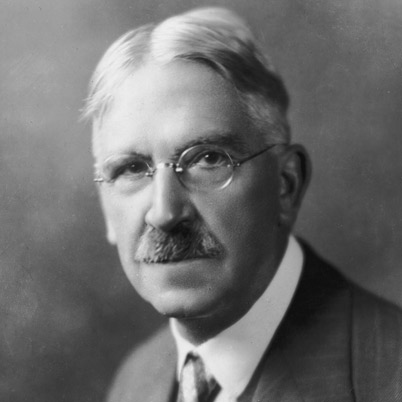 Актуальность проекта
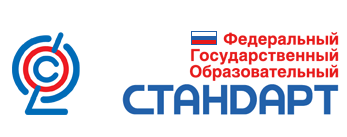 Введение новых стандартов требует
изменения не только содержания
образования, но и типологии, а также
структуры урока. Наряду с традиционной
формой представления урока (конспект)
предлагается новая форма -
технологическая карта.
Цель проекта
Смоделировать технологическую карту
урока с опорой на новую структуру урока
в соответствии с требованиями ФГОС .
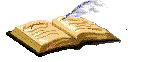 Задачи проекта
1. Изучить, что представляет собой понятие «технологическая карта» в дидактическом контексте.
2. Ознакомиться с вариантами технологических карт для выбора оптимальной структуры.
3. Разработать анализ урока с использованием технологической карты.
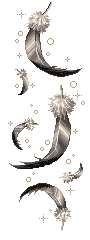 Понятие технологическая карта
Технологическая карта в дидактическом контексте представляет проект учебного процесса, в котором представлено описание от цели до результата.

Технологическая карта урока – современная форма планирования педагогического взаимодействия учителя и учащихся на уроке.

Технологической карте присущи следующие отличительные черты: интерактивность, структурированность, алгоритмичность при работе с информацией, технологичность и обобщённость.
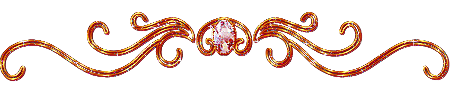 Цели создания технологической карты
Технологическая карта позволит учителю:
реализовать планируемые результаты ФГОС второго поколения;
тщательно планировать каждый этап деятельности, максимально полно отражать последовательность всех осуществляемых действий и операций, приводящих к намеченному результату;
системно формировать у учащихся универсальные учебные действия;
выполнять диагностику достижения планируемых результатов учащимися на каждом этапе освоения темы;
проектировать свою деятельность на четверть, полугодие, год посредством перехода от поурочного планирования к проектированию темы.
Структура технологической карты
Этапы урока
Цели каждого этапа
Содержание учебного материала
Деятельность учителя
Деятельность учащихся
Формирование УУД
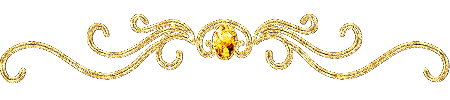 Вариант технологической карты
Учитель:  Класс: 5  Предмет:  русский язык
Тема урока :Имена существительные, имеющие форму только множественного числа.
Тип урока: Урок открытия новых знаний.
Цели урока (образовательные):выделять из группы существительные, которые имеют форму только множественного числа, опознавать их в тексте и устной речи,  определять  принадлежность к тематическим группам, уметь употреблять в речи в соответствии с жизненной ситуацией. расширить словарный запас детей.
Универсальные учебные действия:
Личностные: обеспечивать значимость  решения учебных задач, увязывая их с реальными жизненными ценностями и ситуациями, развивать познавательные интересы; развивать этические чувства, осознание ответственности за общее дело, установка на здоровый образ жизни.
Регулятивные: Высказывать предположения на основе наблюдений. Искать пути её решения. Соотносить цели и результаты своей деятельности. Определять степень успешности работы.
Познавательные: Формулировать тему, проблему урока. Выделять главное, свёртывать информацию до ключевых понятий. Искать пути решения проблемы, строить логически обоснованные рассуждения, группировать слова по самостоятельно выбранным основаниям. 
Коммуникативные: планировать учебное сотрудничество с учителем и сверстниками, соблюдать правила речевого поведения. Уметь высказывать и обосновывать свою точку зрения, слушать и слышать других, быть готовым корректировать свою точку зрения.
	Оборудование урока: авторская мультимедийная презентация, интерактивная доска, раздаточный материал для групповой работы
Анализ (самоанализ) урока 
с использованием технологической карты
Итак, технологическая карта урока позволяет увидеть учебный материал целостно и системно, проектировать образовательный процесс по освоению темы с учётом цели освоения курса, гибко использовать эффективные приёмы и формы работы с детьми на уроке, согласовать действия учителя и учащихся, организовать самостоятельную деятельность школьников в процессе обучения; осуществлять интегративный контроль результатов учебной деятельности.
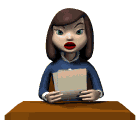 Литература 
и интернет – ресурсы:
Новый стандарт общего образования-http://www.edu.ru/db/portal/obschee/
 
2. Примерные программы по учебным предметам. Русский язык. 5 – 9 класс: проект. – 3 – е изд., дораб. – М.: Просвещение. – (Стандарты второго поколения). http://window.edu.ru/resource/174/37174

3. Трунцева Т.Н. Проектирование технологических карт уроков литературы и русского языка. 5-9 кл. – М.: ВАКО, 2015. – 176 с. – (Мастерская учителя словесника).

4. Русский язык. 5 класс:  Технологические карты уроков по учебнику Т.А.Ладыженской, М.Т.Баранова, Л.А.Тростенцовой ( и др). 2 части/ авт. – сост. Г.В.Цветкова – Волгоград: Учитель, 2014. – 315с.

5. Русский язык. 5 класс. Учебник в 2 кн. Бунеев  Р.Н., Бунеева Е.Ф. и др. (2008; 192 с., 208 с.)

6. Источник шаблона: Ранько Елена Алексеевна, учитель начальных классов, МАОУ лицей №21, г. Иваново. Сайт: http://elenaranko.ucoz.ru/